Pterygopalatine fossa from the lateral side
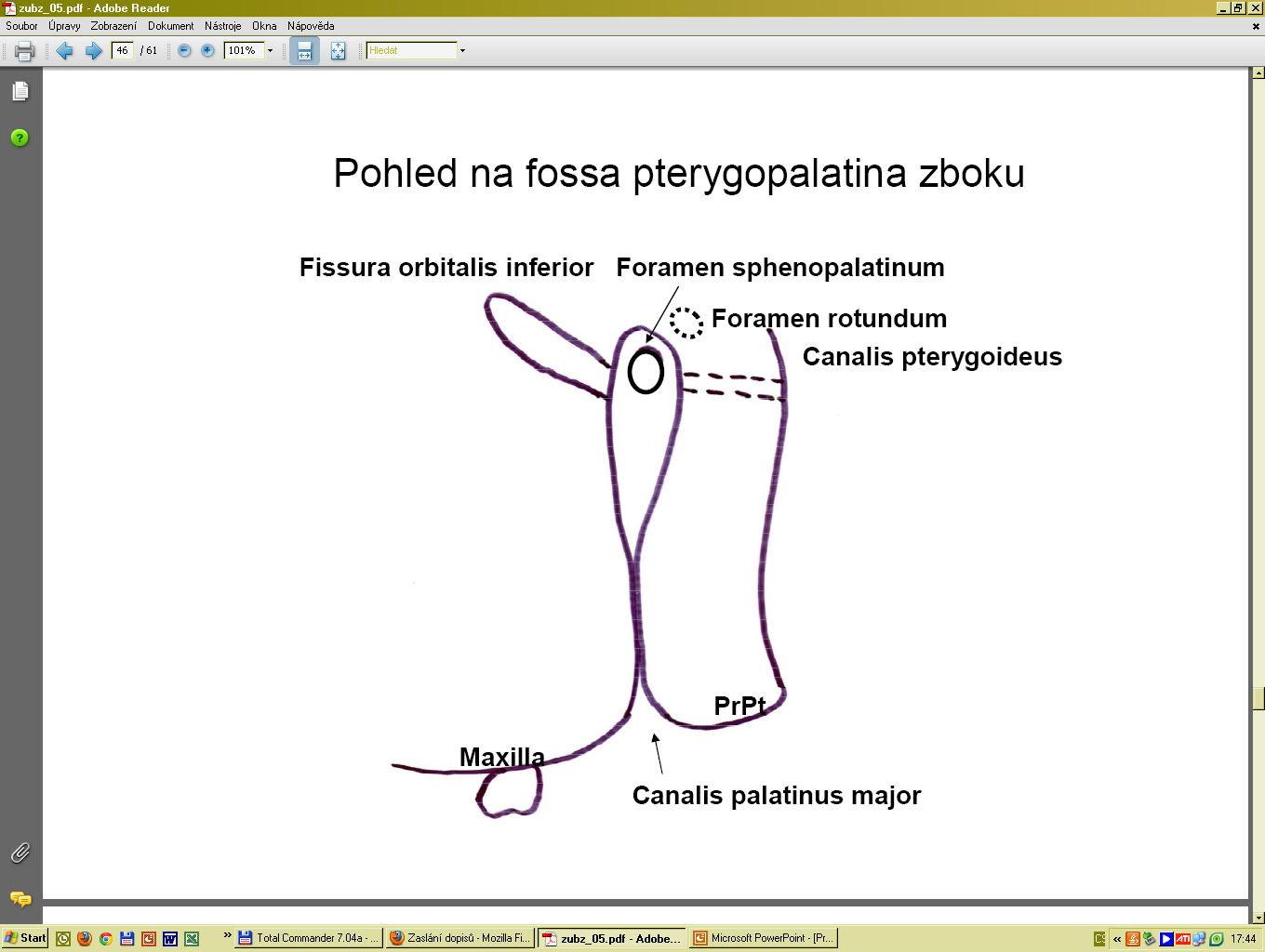 Branches of maxillary artery in the pterygopalatine fossa
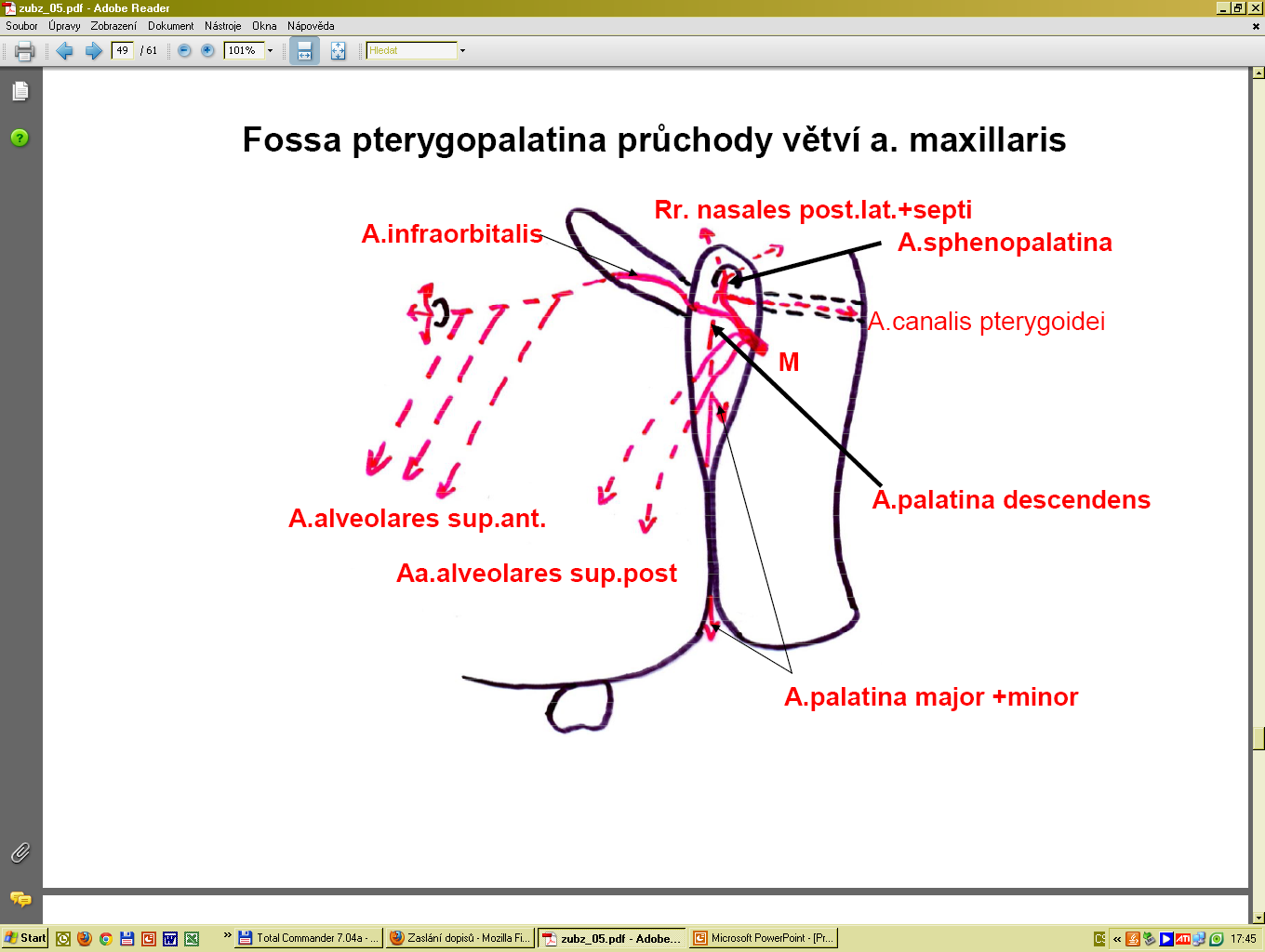